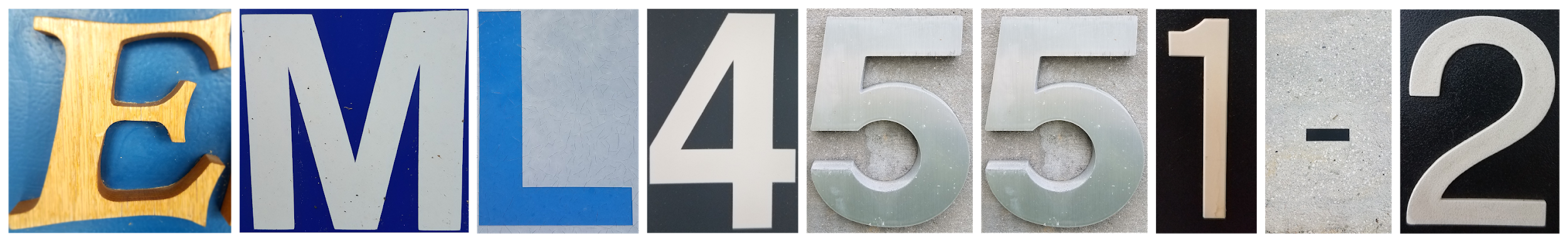 VDR 2The Detector Baby
Team 511
Karli Cash, Matthew Zawiski, Shadi Bilal, David Miller
20-Nov-18
Team Introductions
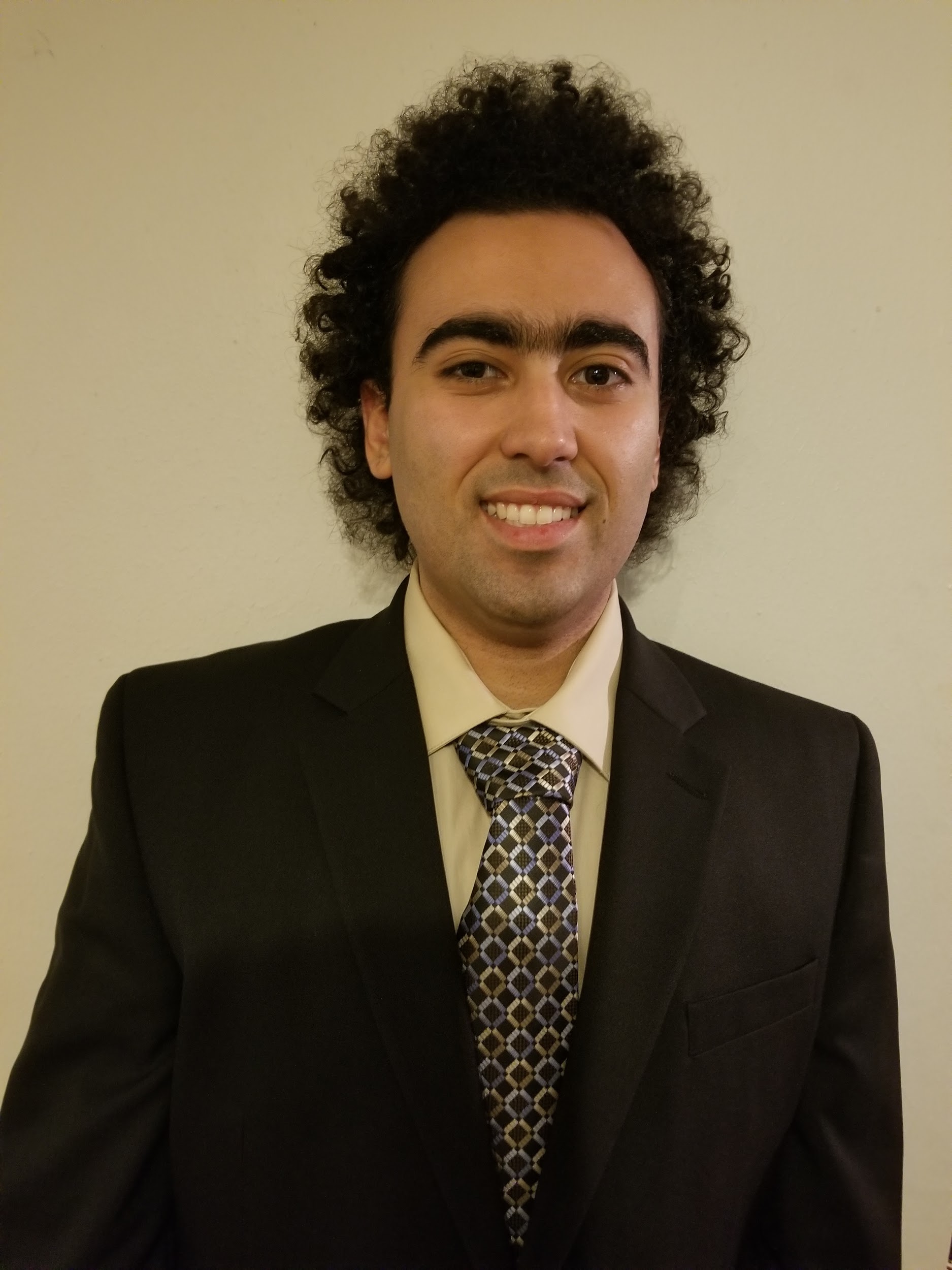 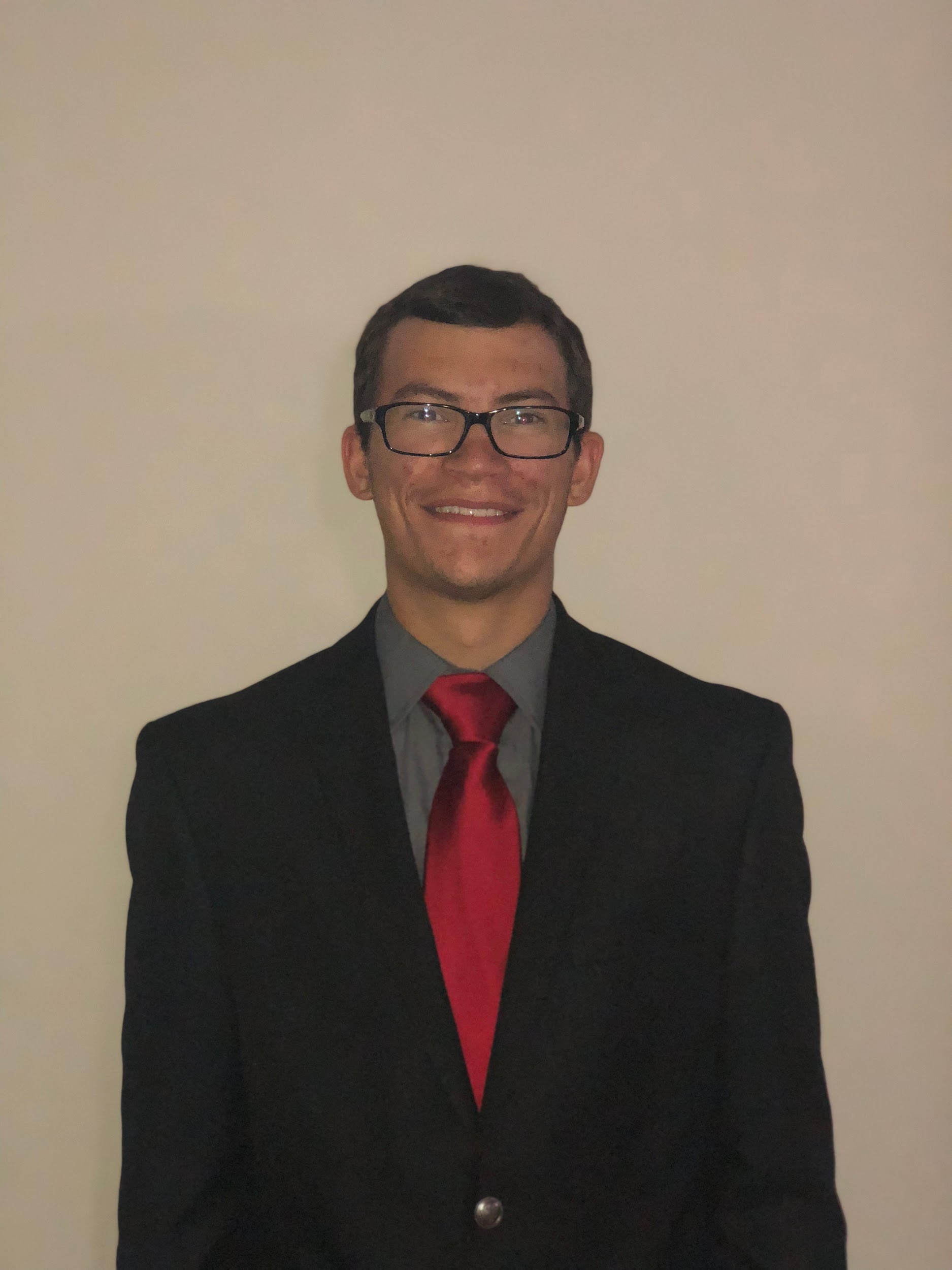 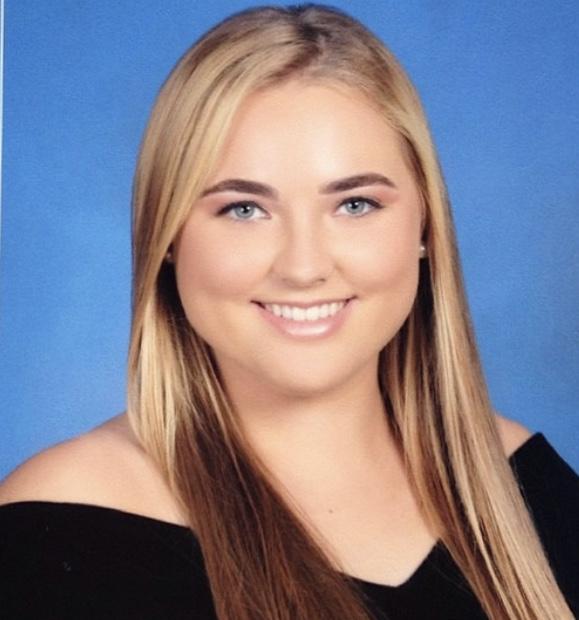 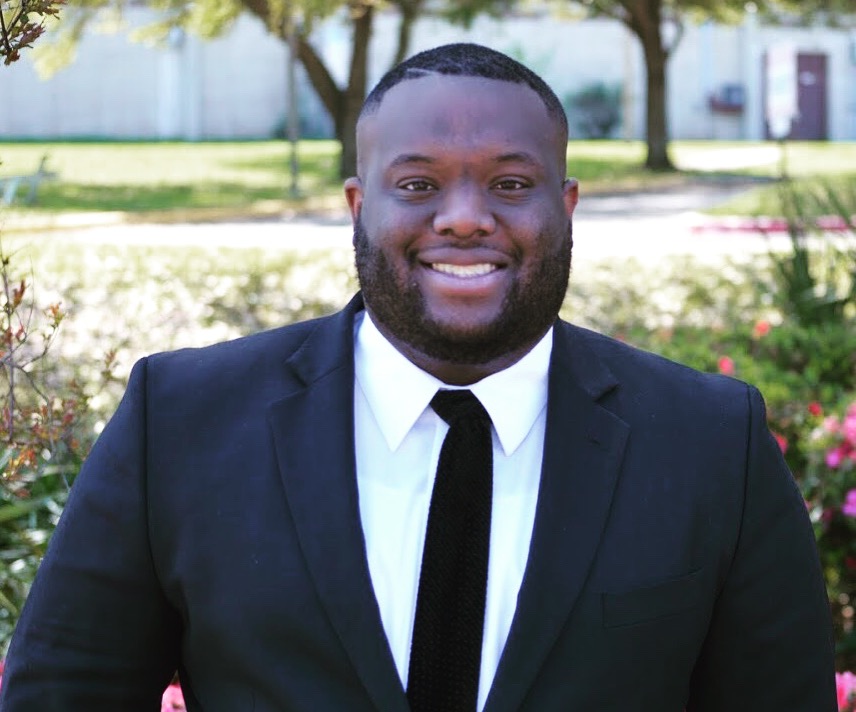 Shadi Bilal 
Test Engineer
Karli Cash 
Project Manager
Matthew Zawiski 
Software Engineer
David Miller 
Design Engineer/ Financial Advisor
2
Project Summary
Customer needs were established. The device must detect a passenger and surrounding temperatures, alert the user upon detection, and alert emergency personnel before fatal conditions are met.
Our design team is tasked with creating a device that parents/caregivers can use to prevent the death of infants who are left behind in cars.
The preliminary design process begins with stating the targets of the product. From there the concept generation process begins.
Based on the customer needs the devices main function is to alert a parent/caregiver if their child is left inside a automobile with unsafe conditions.
Design team held a conference call with our sponsor Lisa Allen to discuss the customer needs & preliminary questions pertaining to the overall landscape of the product.
David Miller
3
Targets
Children tend to experience a fever when their internal body temperature reaches 100 degrees Fahrenheit, heat stroke at 104 degrees Fahrenheit, and death at approximately 107 degrees Fahrenheit (Gaggel, 2018). 
Target distance was set for the device to operate at a maximum range of 50 to 100 meters.
Sizing of the secondary device was set to similar dimension of a key fob, which would allow the user to carry the device along with their keys.
Approximate dimensions : height - 0.025m, width - 0.04 m, length - 0.085 m
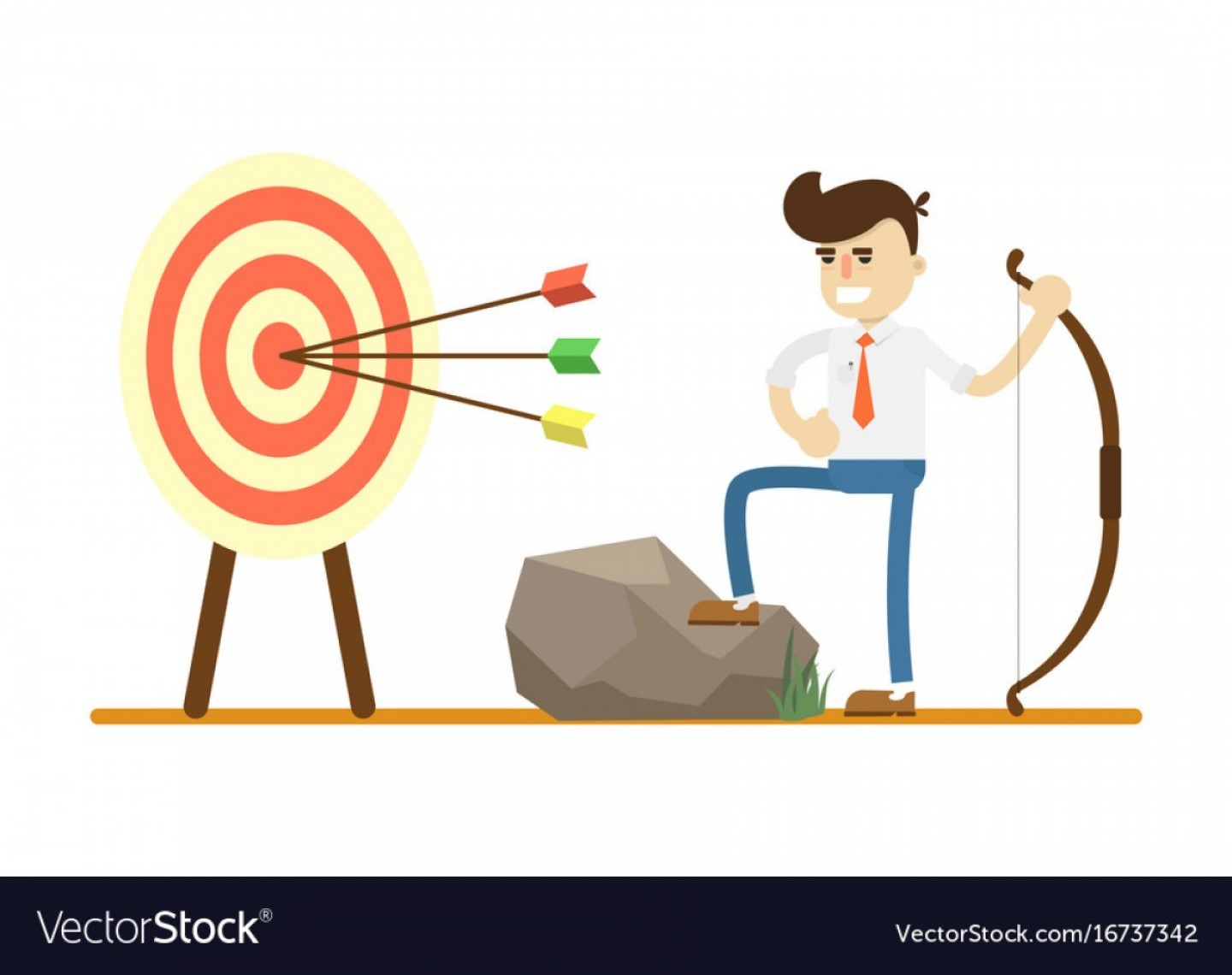 David Miller
4
Targets Cont.
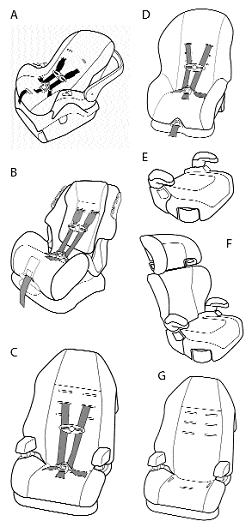 Device should be compatible with all car seats.
Detect if baby is in car seat.
Display temperature ranges and passenger vitals.
Alert users and emergency personnel.
Device should not be in power or measuring temperatures when passenger is not present.
David Miller
5
Target Testing Methods
The accuracy of temperature detection will be tested using a standard thermometer and comparing readings. 
Response range will be tested by measuring the distance the two devices can operate until feedback is no longer received.
To insure devices can operate properly in high temperatures it will be placed in an environment simulating that of a hot car. 
Test to ensure device can detect when a passenger is in the car seat.
David Miller
6
[Speaker Notes: This test would be repeated multiple times at and above the critical temperature to insure its accuracy.
(continuing on last bullet point)]
Concept Generation
Team brainstormed many ideas to bring the project to life.
There were four main categories to consider:
Passenger detection device
Interior temperature detection
Critical temperature cut-off
Secondary response device
All ideas were put into a morphological chart.
Created 192 possible concepts.
David Miller
7
Passenger Detection Device
Heart Rate Monitor Bracelet
Airbag Detection Weight Technology
Smart Lock Alert
This will be connected to the alarm system and door locks.
Car doors will not lock until passenger is removed.
When critical, alarm system will sound until passenger is removed.
This will alert the driver, much like an airbag alert.
This occurs when a passenger is left too long in the seat after the engine is shut off.
A bracelet that will monitor the passenger’s heart rate. 
Alerts when unsafe heart rate is reached.
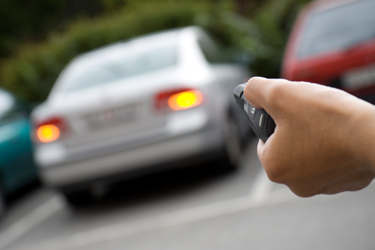 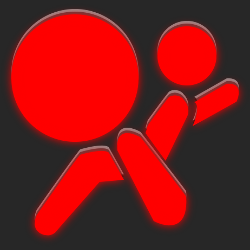 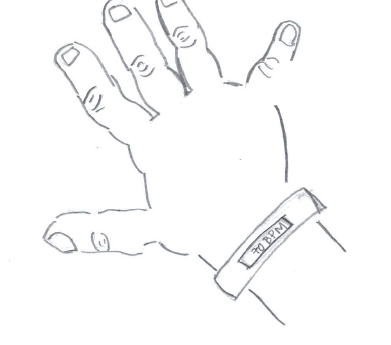 David Miller
8
Passenger Detection Device Cont.
Scale Mechanism
Baby Monitor Car Seat Clip
Smart Baby Onesie
Clip that connects to the harness on a car seat. 
Operates when connected and passenger is present. 
Alerts when secondary device is too far away.
Very trendy classic that reads infant vitals and alert abnormalities to the parent.
Similar to the airbag concept, except incorporated into the car seat.
Detects presence based off weight measured in car seat.
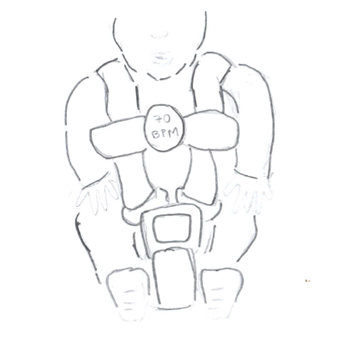 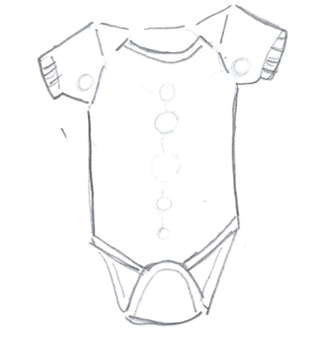 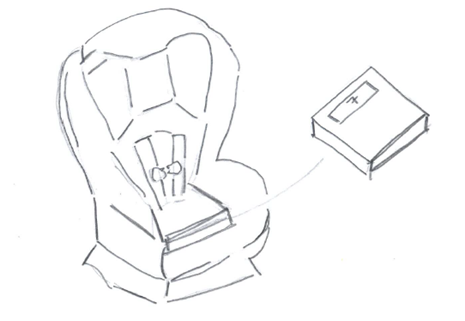 David Miller
9
Interior Temperature Detection Device
Positive/Negative Temperature Coefficient Thermistor
Semiconductor-Based Sensor
Resistance Temperature Detector (RTD) Sensor
Thermocouples
Sensor that also uses an electrical resistance.
Composed of a coil of wire wrapped around a glass or silicone core.
Temperature range of -200℃ to 850℃.
Electronic device that is placed on an integrated circuit to measure temperatures. 
Temperature range is between -40℃ to 120℃.
Based off of the Seebeck effect. 
Electricity is created, and voltage is translated to read temperature differences between materials. 
Temperature range is -270℃ to 1260℃.
Sensor with electrical resistance that raises or lowers with changing temperature. 
Used in temperature range of -50℃ to 150℃.
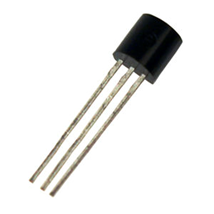 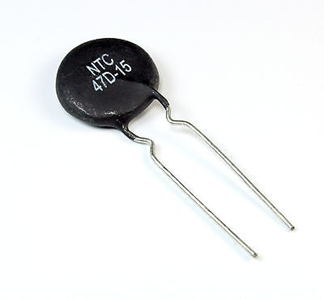 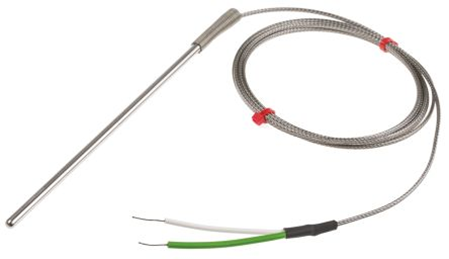 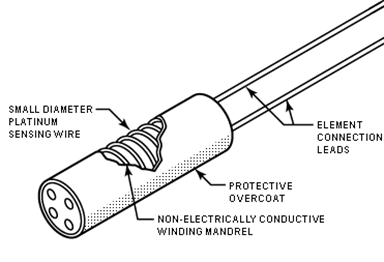 Matthew Zawiski
10
[Speaker Notes: A positive temperature coefficient thermistor’s resistance increases with increasing temperature, while the negative temperature coefficient thermistor’s resistance decreases with increasing temperature.

According to the Seebeck effect, a temperature difference between two metals will create electricity. Thermocouples rely on this phenomenon by creating a loop with
semiconducting metals when inserted between a temperature gradient.

Two diodes are placed between a temperature gradient to measure the voltage across which is proportional to the absolute temperature.]
Critical Temperature Cut-Off
Maximum/Minimum Absolute Temperature
Rate of Temperature Increase
This second method will work based on a specified temperature at each extreme. 
Rise in temperature between the car and infant is approximately 4.5:1 degrees.
Possible fever after the car’s temperature rises above 84 degrees Fahrenheit.
This first method will be calibrated based off of a neutral temperature and then track rapidly changing temperatures towards both extremes (hot or cold). 
Car’s internal temperature can rise from 70 to 115 degrees in about an hour or 0.75 degrees per minute (Jon, 2018).
Matthew Zawiski
11
[Speaker Notes: System calibrated to 84 degrees farenheit]
Secondary Response Device
Key Fob
Pager
Phone App
Smart Watch
Resembles a car key fob that can be carried on a key ring. 
Consists of buttons and a small screen to display messages and temperature inside car.
A simple solution that can be attached to the waist and display short messages.
An app that connects to the primary device for it to send messages. 
The app will also provide up-to-date readings of the inside car temperature.
A watch that can be worn to receive quick alerts.
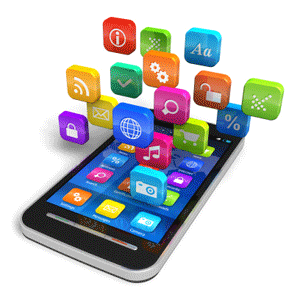 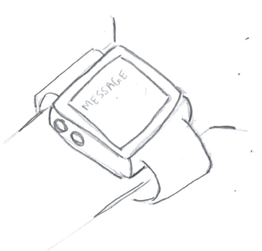 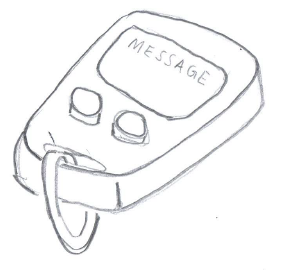 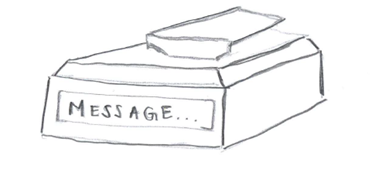 Matthew Zawiski
12
Concept Selection
Eight designs were chosen for evaluation.
A few selection methods were carried out including:
House of Quality (HOQ)
Pugh Matrices
Analytical Hierarchy Process (AHP)
This gave the final concept to move forward with.
Matthew Zawiski
13
House of Quality
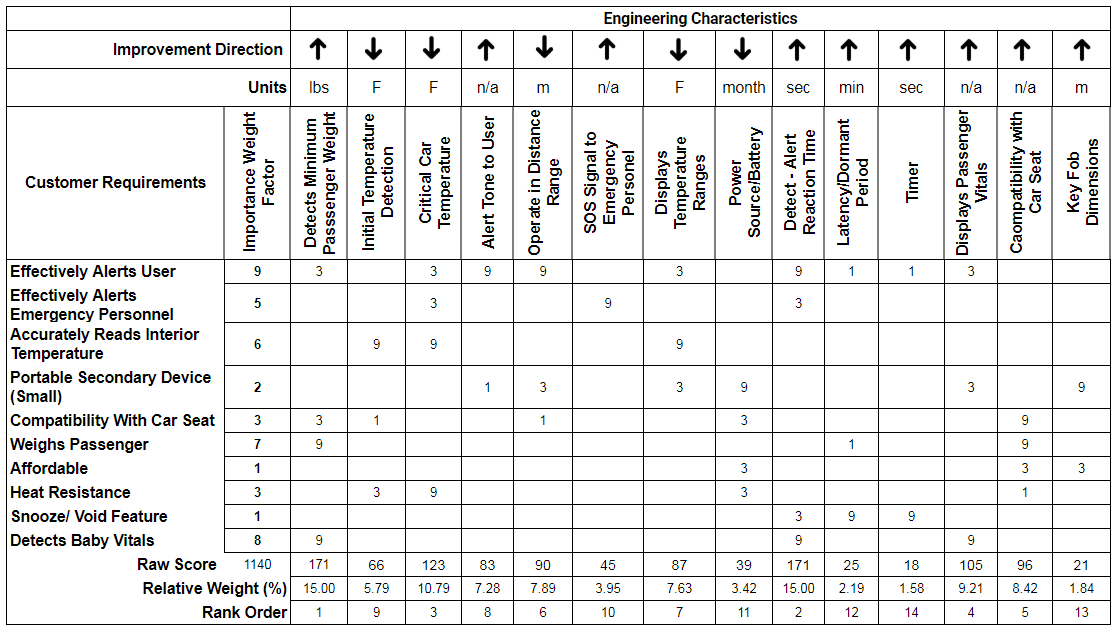 Customer needs compared to engineering characteristics based on a 1,3,9 scale. 
Pairwise comparison evaluated to determine importance of customer requirements.
Engineering characteristics were ranked based on the calculated relative weight.
Matthew Zawiski
14
[Speaker Notes: A 1 being least impactful and 9 being most impactful]
Competitor - Elpho eClip (Inc., E., 2018)
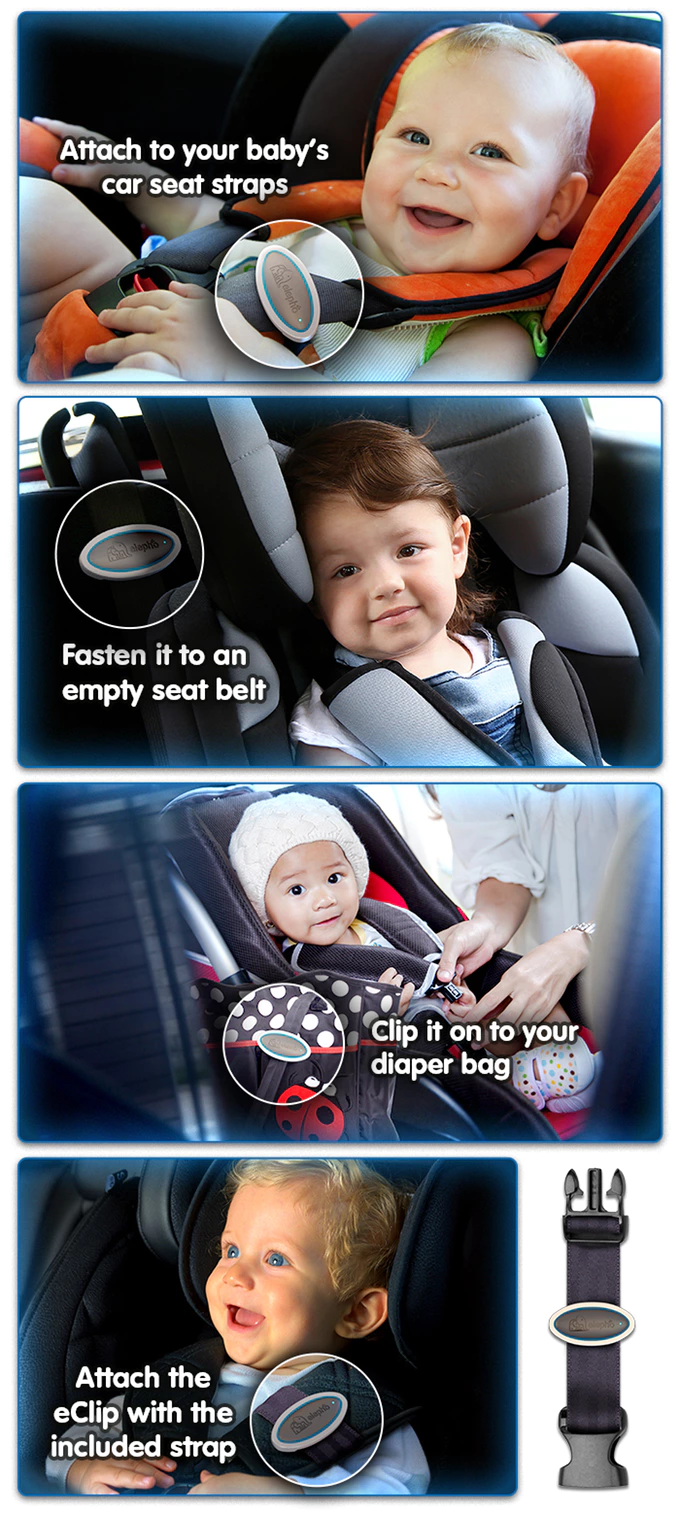 Easy setup and universal with all straps. 
Low energy source with the use of Bluetooth.
Alerts user through smart phone app.
Detects when user is more than 15 feet away from the car.
Monitors temperature in the back of the car while car is on and off.
Baby proof, no choking hazards, baby incapable to turn off device.
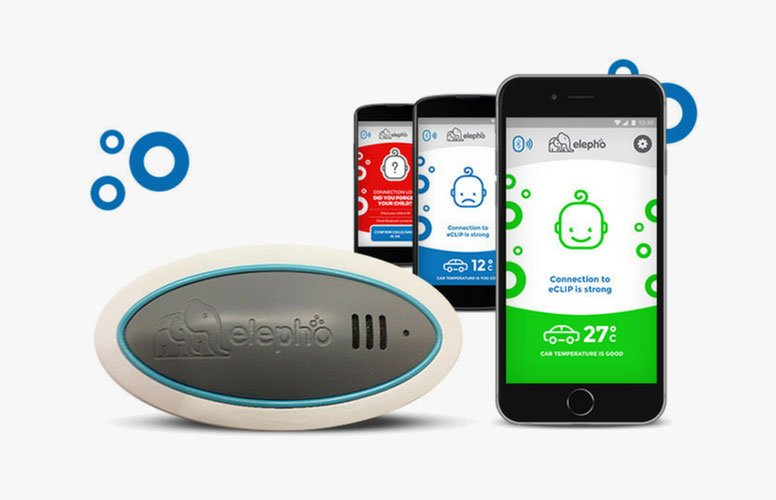 Matthew Zawiski
15
Pugh Matrix #1
Matthew Zawiski
16
[Speaker Notes: Mention elpho e clip on datum
Mention Top 10 engineering characteristics were used most important at the top
Talk about how concept 8 was used for datum because of the differential of 5 with pluses in the most important categories]
Pugh Matrix #2
Matthew Zawiski
17
[Speaker Notes: Concepts 4 and 6 were eliminated.
Concept 8 was shifted to datum for re-evaluation.]
Pugh Matrix #3
Narrowed down to three final designs: 1,2,7
Analytical Hierarchy process was completed next to establish numerical weights for each engineering characteristic and design concept.
Matthew Zawiski
18
Concept Selection
Highest value was initially chosen for the final design, which was concept seven.
Heart Rate Monitor Bracelet
However, after gauging public opinion, concept two was more practical.
Therefore, concept two was chosen to move forward with.
Table 1: Alternative Values for the Final Three Concepts
Matthew Zawiski
19
Final Design
The final design was determined to be concept 2, which is the combination of:
A baby monitor attached to the car seat buckles
A positive/ negative temperature coefficient thermistor 
Rate of temperature increase
A Key Fob
Team plans on creating a clip system large enough to encompass microcontroller and temperature sensors.
similar to the standard baby harness clips.
Proximity sensors in the clip ends will tell if clips are secured together indicating the presence of a child.
Matthew Zawiski
20
Final Design Drawlings
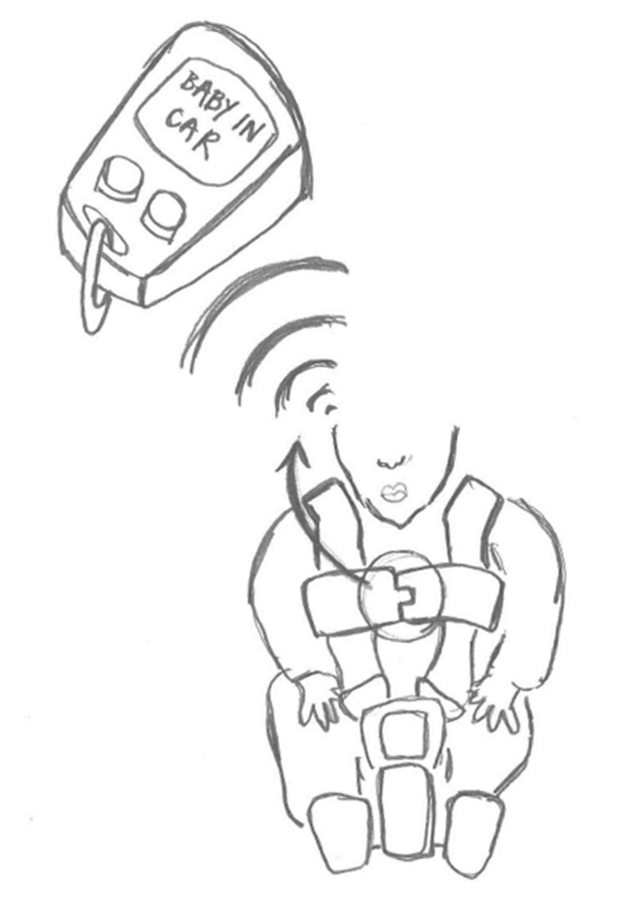 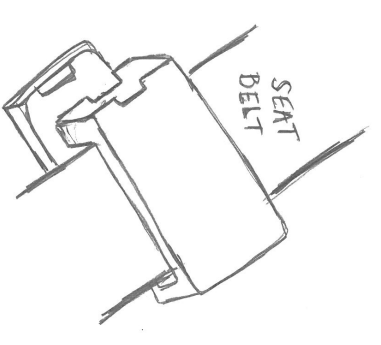 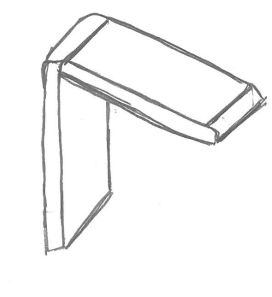 Matthew Zawiski
21
Bill of Materials
Matthew Zawiski
22
Bill of Materials cont.
Project Composition:                               40% Ordering/Receiving Parts                60% Assembling the Device
Yes = 1, No = 0 
Currently 2.35 % of the project is completed
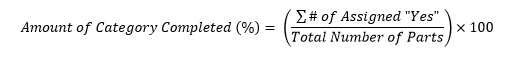 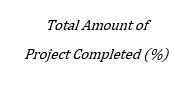 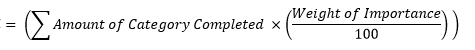 Matthew Zawiski
23
Future Work
Risk Assessment 
Poster (Summary of Project)
Ordering Parts 
Purchase all parts by end of semester for them to arrive on time 
Prototype & Building 
Coding
Assembly 
 Testing
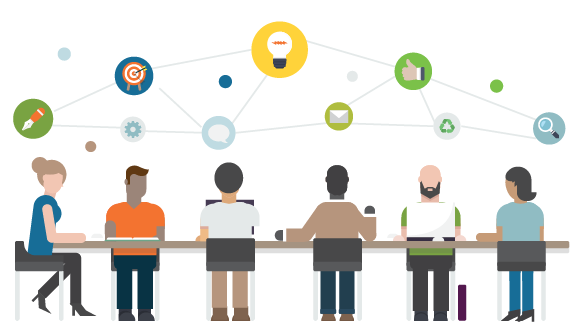 David Miller
24
References
Geggel, L. (2018, May 24). How Long Does It Take a Parked Car to Reach Deadly Hot 
Temperatuers? Retrieved from Live Science: https://www.livescience.com/62651-how-hot-cars-get.html
Inc., E. (2018). eClip: Helping to pervent babies from being left in cars. Retrieved from Kickstarter: 
https://www.kickstarter.com/projects/1745478023/eclip-helping-to-prevent-babies-from-being-left-in
Jon. (2018). How hot can the interior of a car get - and how quickly? Retrieved from Heat Kills: 
http://heatkills.org/how-hot/
25
[Speaker Notes: Not this slide will advance on default after 2 seconds. If you would like to change this then go to the transition tab and under timing change the advance slide settings.]
Questions?
26
Backup Sildes
Supporting Slides to the content above.
27
28
Standard Shapes
Summary Box
Text box 1
Outlined Text Box
29
Approved Logos
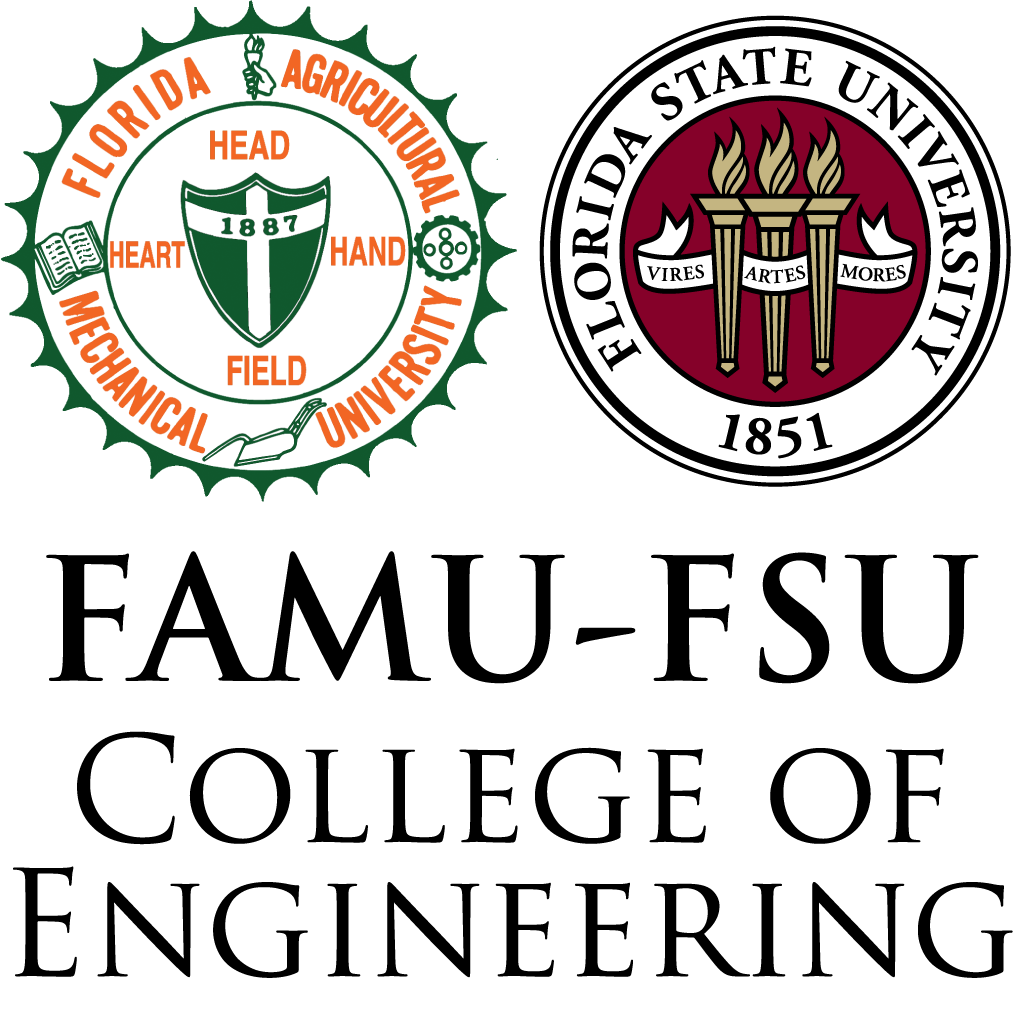 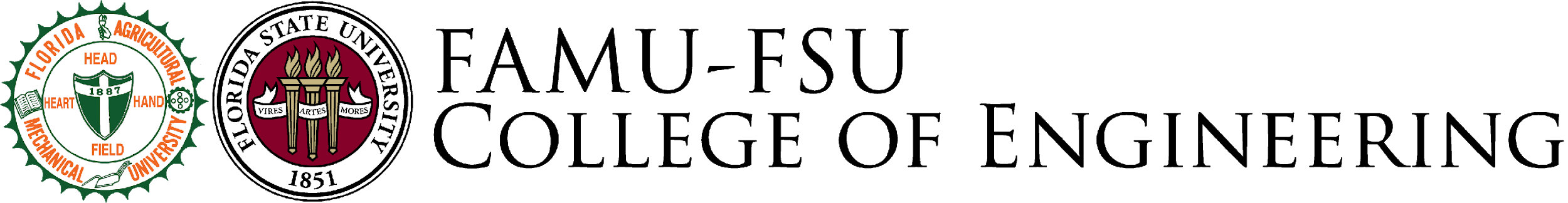 30
Color Palette
31
APA Tables
32